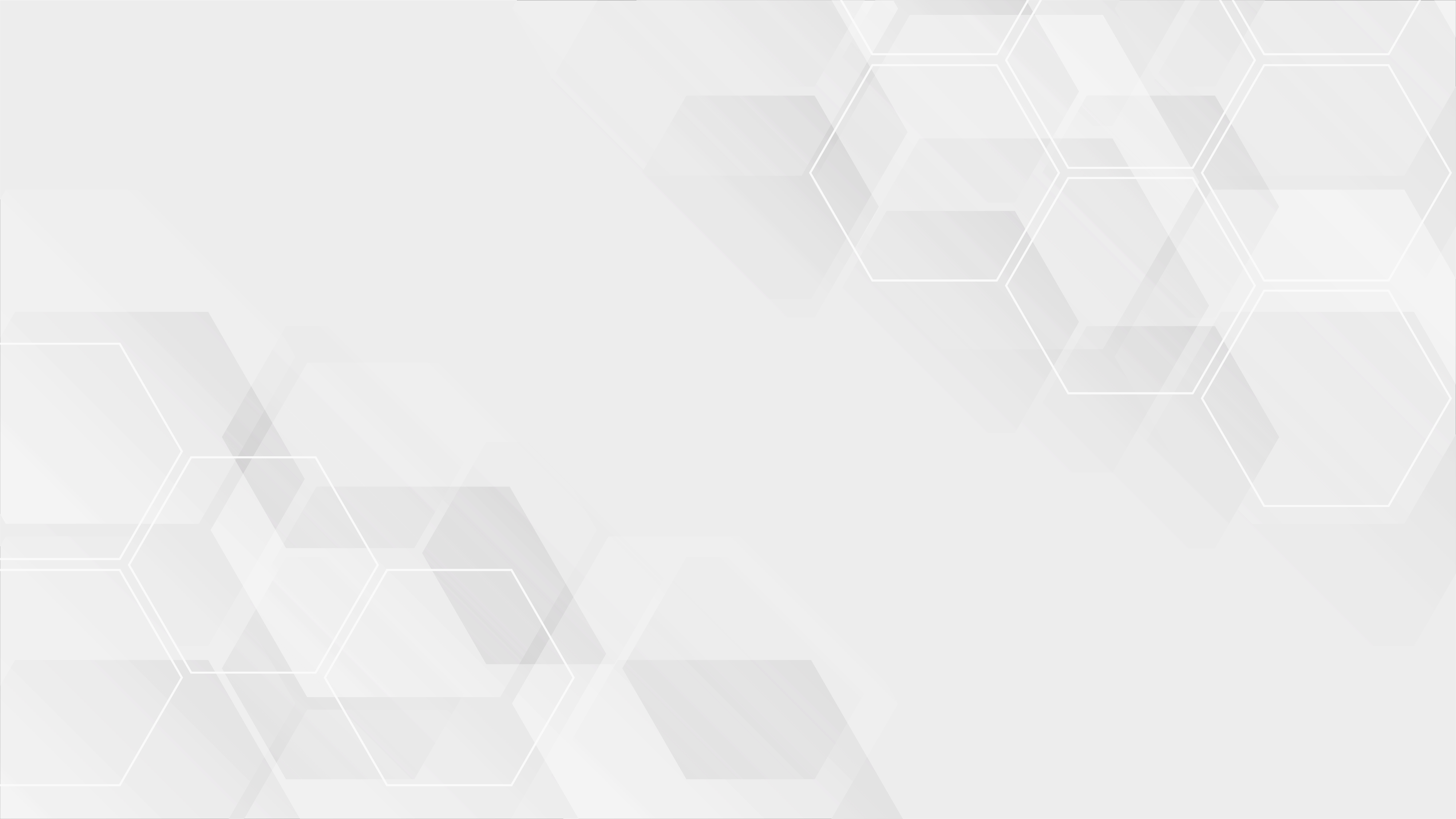 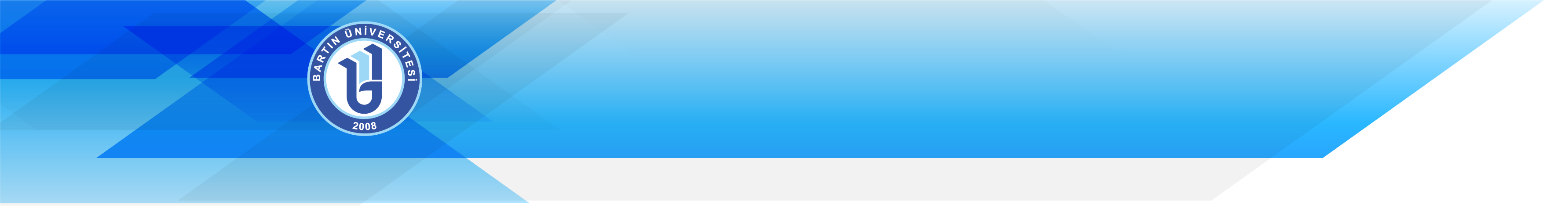 KURUL KARARLARININ YAZIMINDA
 DİKKAT EDİLECEK HUSUSLAR


-26 Şubat 2021-

                                Turgay DELİALİOĞLU
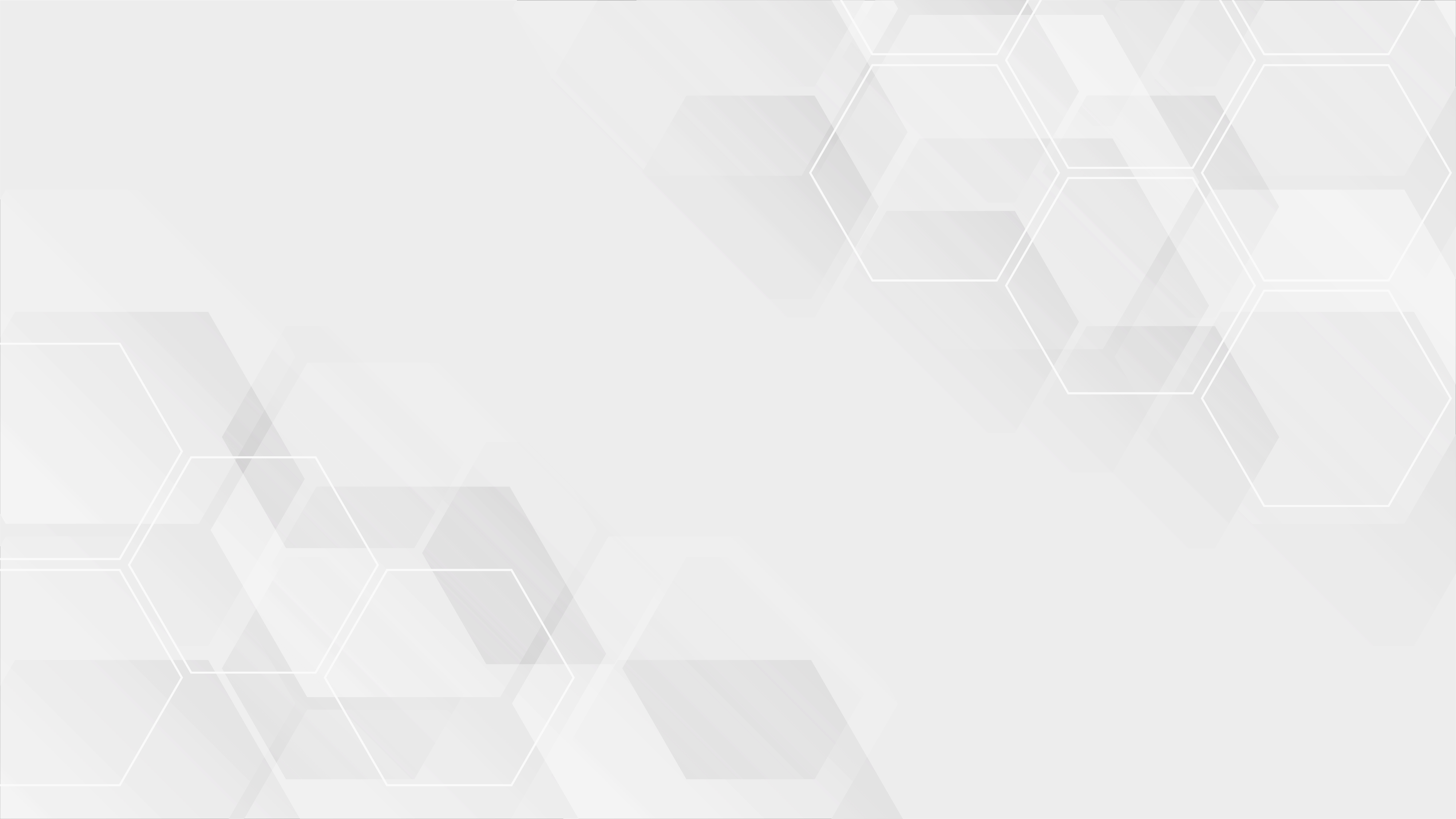 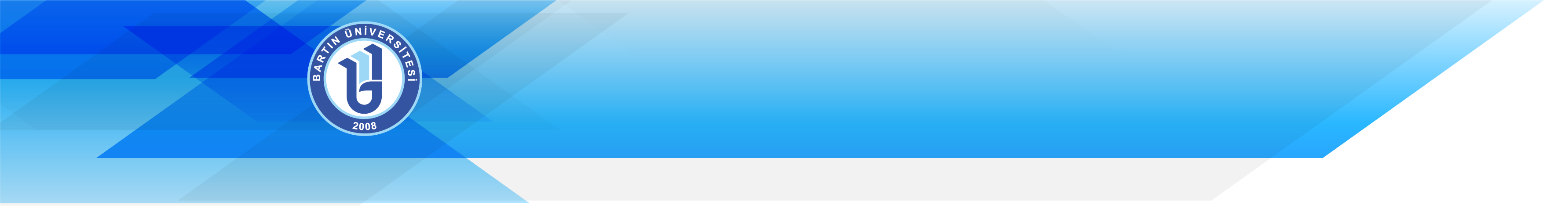 KARARLARIN GEREKÇELİ YAZILMASI
Personel Daire Başkanlığı olarak başta kadro talepleri olmak üzere, ilgili mevzuatı uyarınca alınacak kararların GEREKÇELİ olarak yazılması gerekmektedir.
Gerekçelendirilmemiş, somut temele dayanmayan kararlar iade sebebi olabilmektedir.
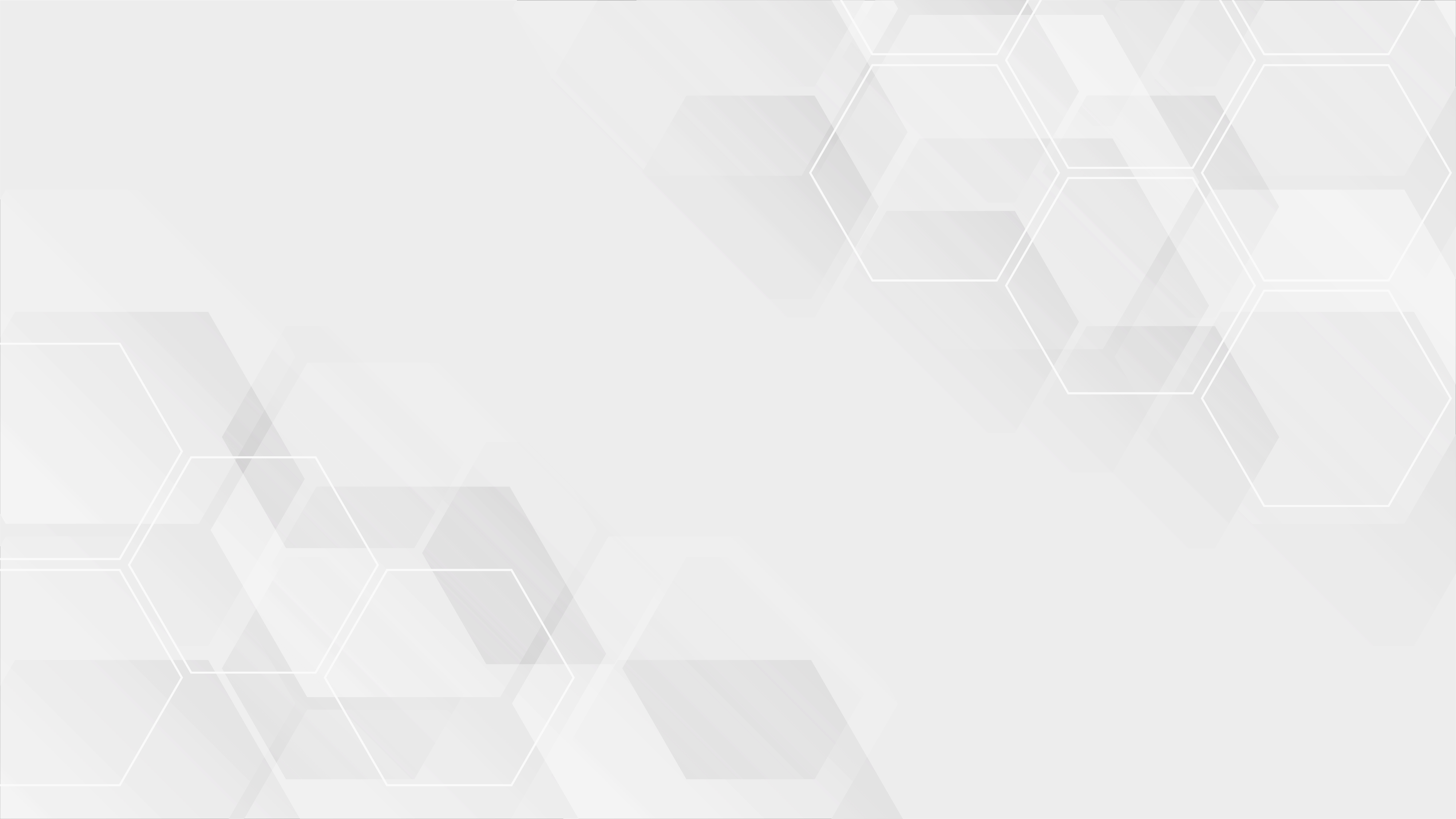 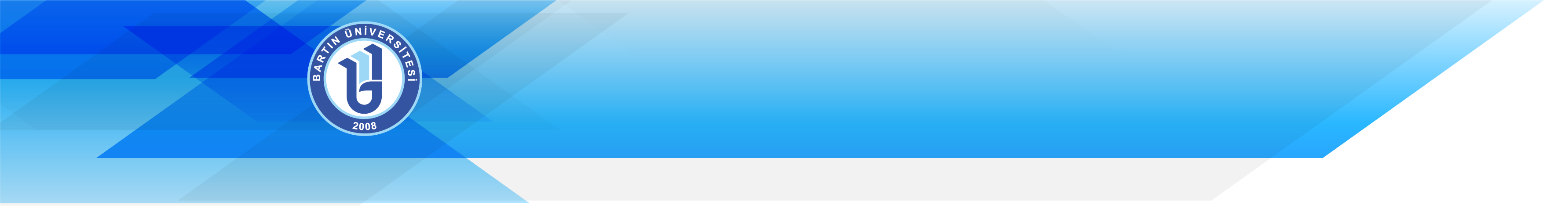 KARARLARIN MEVZUAT İÇERMESİ
Yapılan tüm işlemlerin temelde bir mevzuatı vardır. Bu kapsamda kararların başta kanunla ilişkilendirilmek üzere üst normdan alt norma sıralamak üzere kararlarda ilgili mevzuata yer verilmelidir.
Kanun, Yönetmelik, Tebliğ, Yönerge, Usul ve Esaslar...
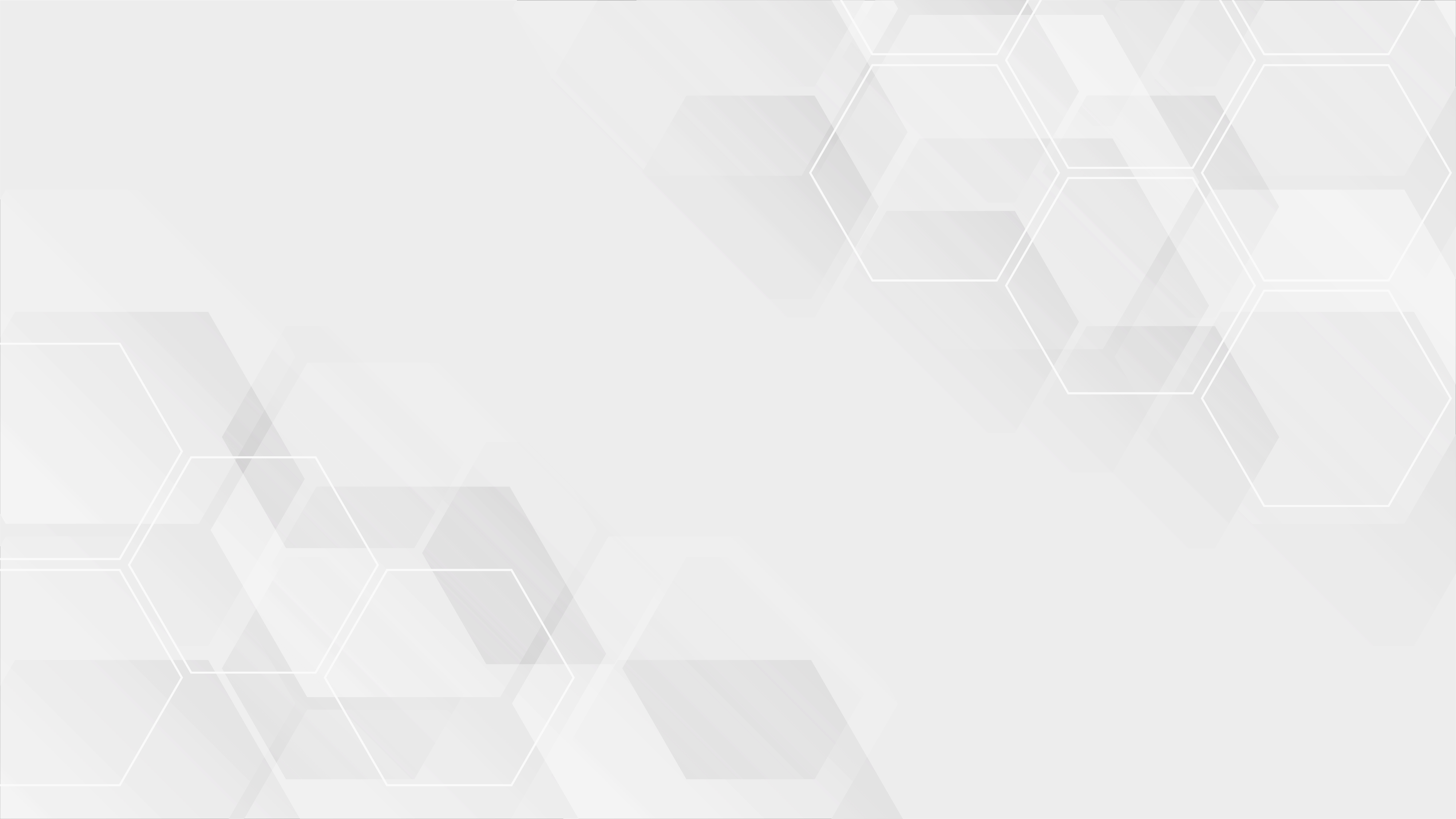 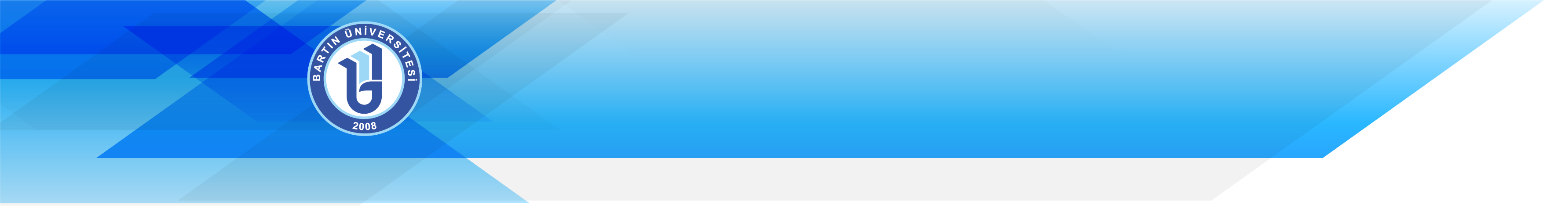 KARARLARDA USUL
Kararlarda en büyük hatalar usulde yapılmaktadır. Üyelerin katılım durumları, üyelerin katılmama gerekçelerinin yazımı, oy çokluğu/oybirliği, kararların şerhli yazımı.
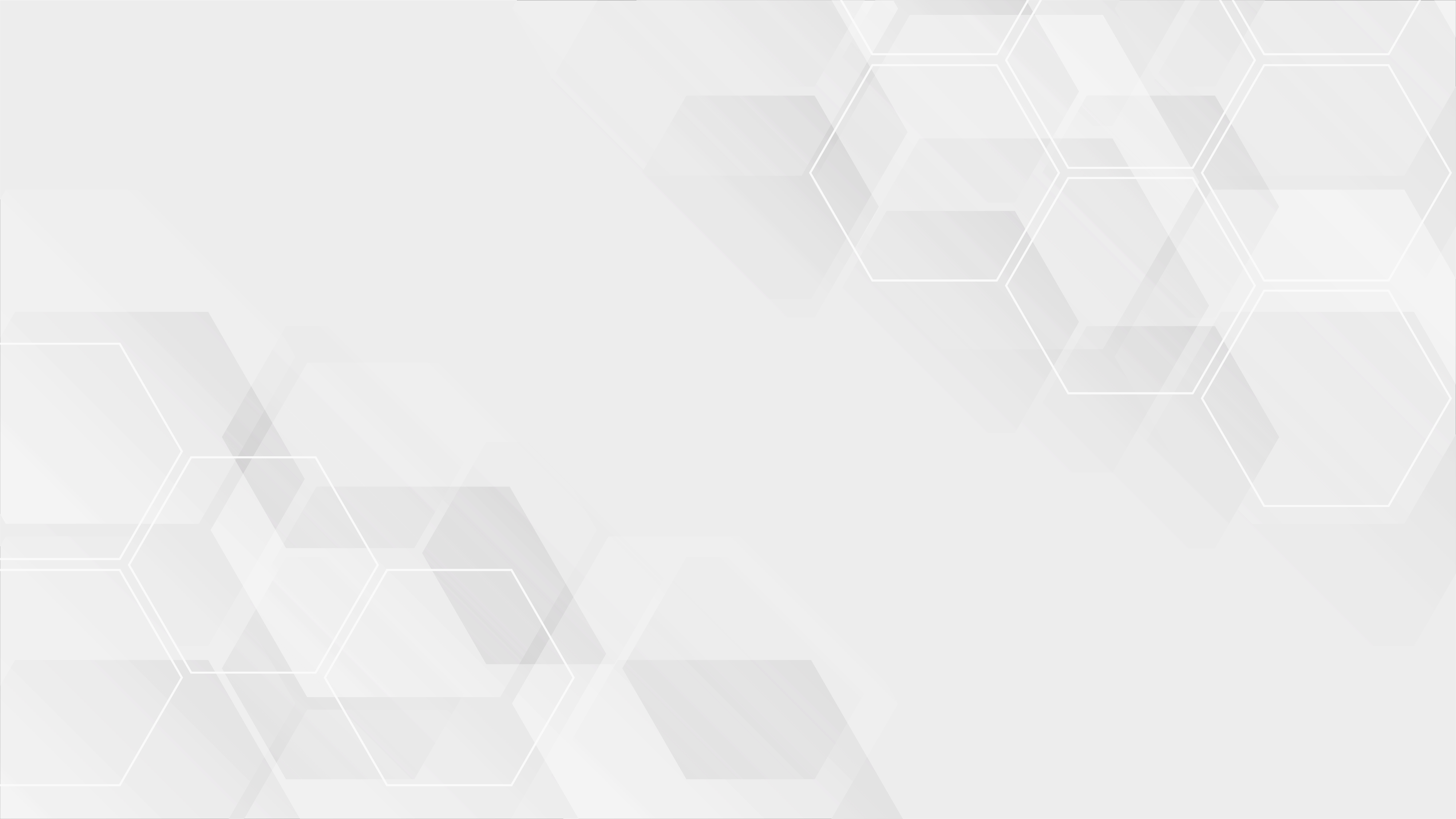 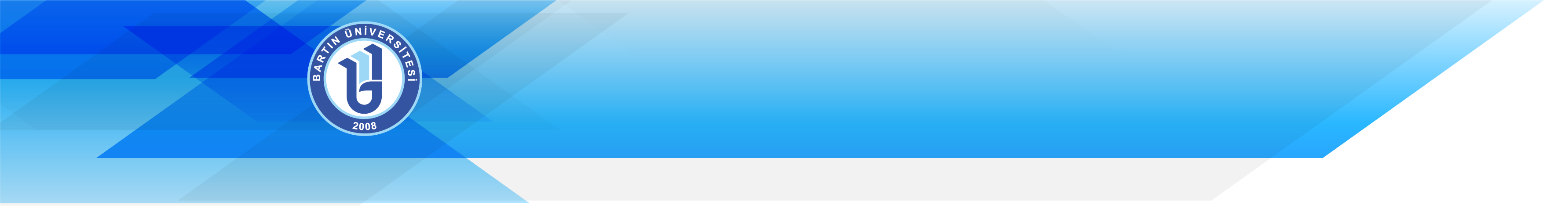 KARAR ÖNCESİ ÖN 
GÖRÜŞME
Olağandışı kararların yazımı öncesi istişare etmeyi önemsiyoruz.
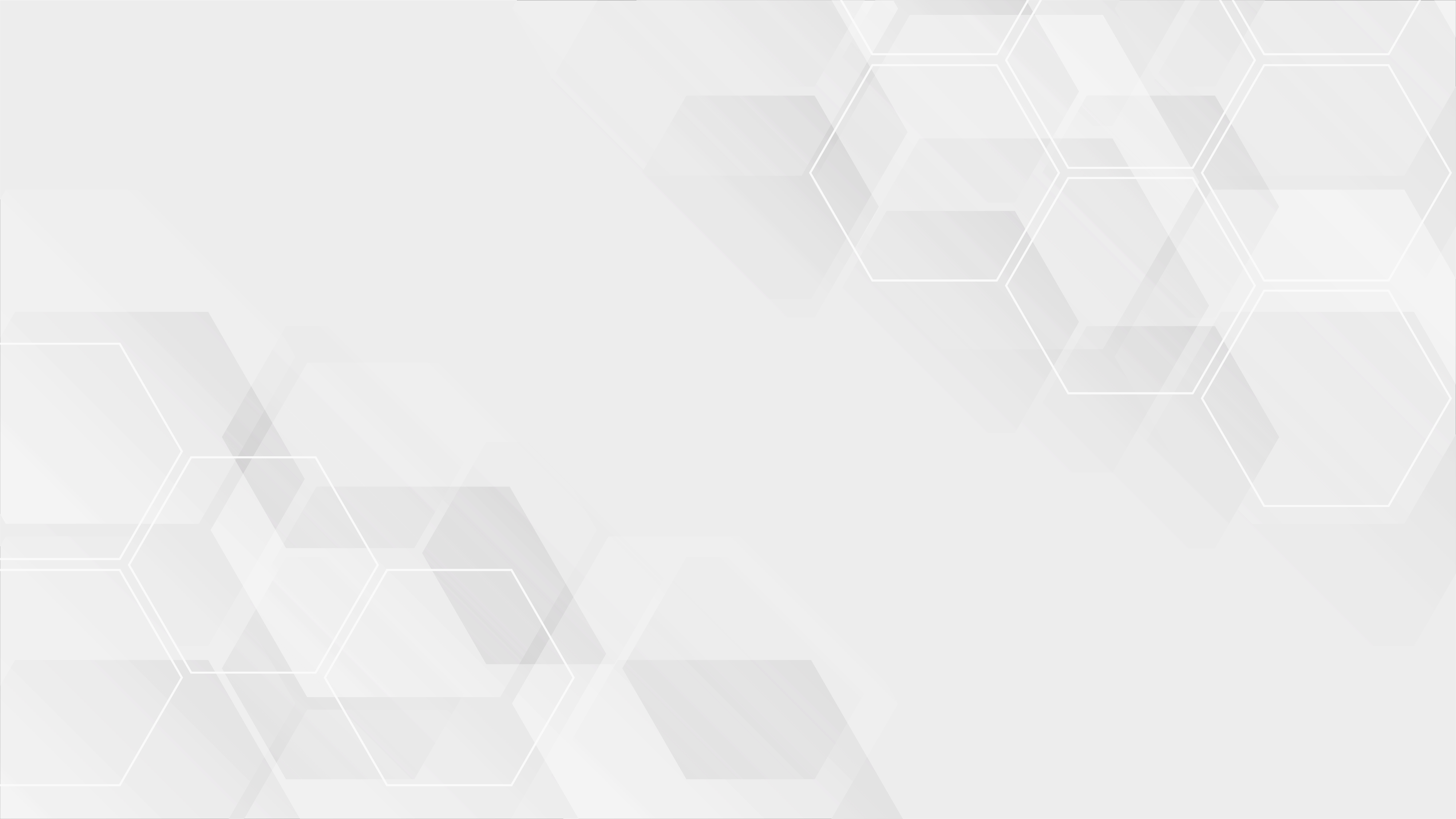 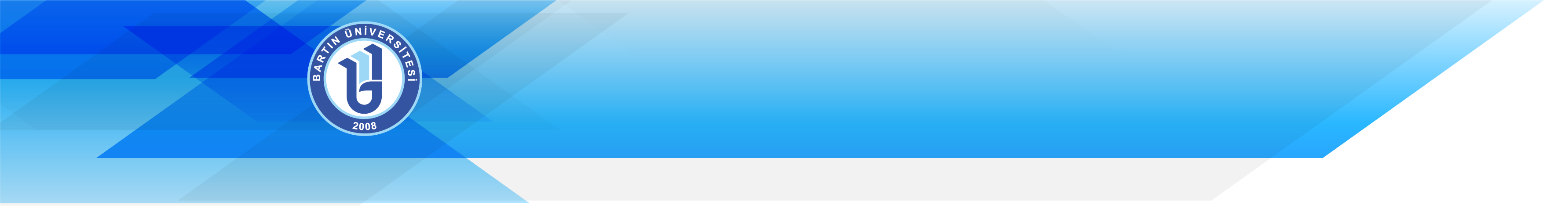 TEŞEKKÜR EDERİM….